ایدز
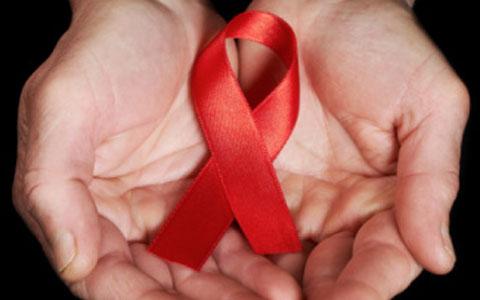 منبع: اپیدمیولوژی و کنترل بیماری های شایع در ایران
اهمیت بهداشتی
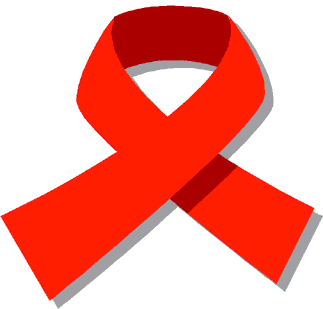 ایدز یا سندرم نقص ایمنی اکتسابی بیماری ویروسی نوپدیدی است که در تمام نقاط جهان وجود دارد و یکی از مخاطرات شغلی حرفه های پزشکی و قشر و فعال جامعه به حساب می آید و در بسیاری از کشورها ریشه در اعتیاد تزریقی، بیکاری، فقر و فحشا دارد. سازمان جهانی بهداشت تمام موارد HIV/AIDS که تا پایان سال 2007 در قید حیات بوده اند بالغ بر 46 میلیون مورد برآورد کرده است و متذکر شده است که در بعضی مناطق جهان نسبت به سال های گذشته در همین زمان بیش از دو برابر بر میزان موارد افزوده شده است و با توجه به اینکه تعداد موارد جدید در سال 2007 قریب 2/7 میلیون مورد ذکر کرده اند، در واقع همه روزه حدود 7400مورد جدید عفونت ناشی از ویروس ایدز در سطح جهان رخ داده است که 95% آن مربوط به کشور های با وضعیت اقتصادی متوسط بوده است.1000 مورد در کودکان کمتر از 15 سال، 7300 مورد در افراد 15 ساله و بالاتر حادث گردیده، 50 % کل موارد را زنان و 45% کل موارد را افراد جوان 15 – 24 ساله تشکیل می دادند.
گسترش روز افزون HIV/AIDS در سطح جهان، عدم وجود  واکسن و درمان شفابخش و بازپدیدی بسیاری از بیماری های دیگر در زمینه نقص ایمنی حاصله و مخاطرات آن برای نیروهای جوان و فعال جامعه از جمله کارکنان حرفه پزشکی، اعم از پزشکان، پرستاران و ... حاکی از اهمیت بهداشتی و لزوم آموزش و اقدامات پیش گیرنده به منظور جلوگیری از انتقال و اقدامات زیر بنایی به منظور کنترل نهایی آن می باشد
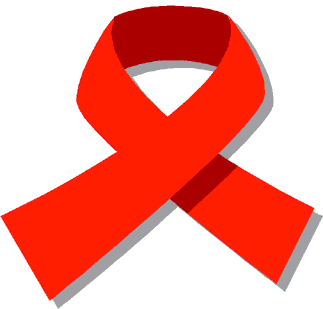 دوره نهفتگی
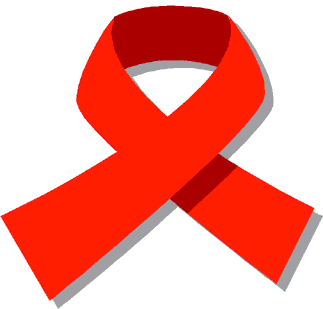 دوره کمون HIV/AIDS متغیر است و هر چند فاصله زمانی بین ورود ویروس به بدن و مثبت شدن آزمون های سرمی(دوره کمون عفونت)در حدود یک تا سه ماه است ولی فاصله بین ورود ویروس به بدن، عفونت ناشی از HIV  و تشخیص ایدز(دوره کمون بیماری) از 2 ماه تا 10 یال متغیر بوده و کلا حدود نیمی از مبتلایان به عفونت ناشی از HIV بدون دریافت داروهای ضد ویروس در عرض 10 سال دچار ایدز شده اند. لازم به ذکر است که دوره کمون متوسط یسماری در دو طرف طیف سنی، کوتاه تر از سایر سنین است، در دیافت کنندگان خونی که از افراد مبتلا به ایدز تهیه شده کوتاه تر از خونی که از مبتلایان عفونت ناشی از HIV تهیه گردیده، می باشد و مصرف داروهای ضد رتروویروس باعث طولانی شدن این دوره می شود.
سیر طبیعی
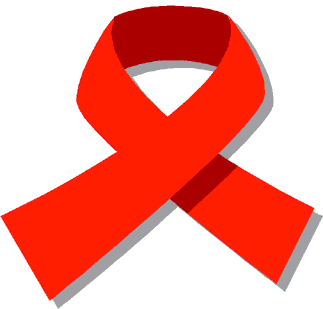 حدود 50 – 70% مبتلایان به عفونت ناشی از HIV در عرض 3-6 هقته بعد از ورود ویروس به بدن، دچار عفونت حادی تحت عنوان سندرم حاد HIV  می شوند که از شدت های مختلفی برخوردار است و بروز آن در سیر بعدی بیمار تاثیر دارد. علائم حاصله شامل:  تب، گلو درد، تورم غده های  لنفاوی، سردرد، درد مفاصل، درد عضلات، خستگی، کشالت و بی اشتهایی، کاهش وزن و ... می باشد که به مدت 1-2 هفته باقی می ماند و سپس به تدریج برطرف شده وارد مرحله نهفتگی بالینی می شود و در صورتی که تحت پوشش داروهای ضد رتروویروس قرار نگیرد به علائم بالینی ایدز یکی پس از دیگری ظاهر می گردد. شدت ناخوشی ناشی ناشی از AIDS به طور کلی در ارتباط مستقیم با درجه اختلال فعالیت سیستم ایمنی است.
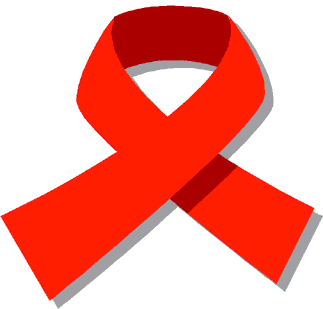 میزان تبدیل عفونت ناشی از HIV به AIDS دقیقا مشخص نشده است ولی مطالعاتی که تا کنون صورت گرفته، حاکی از آنست که در صورت عدم مصرف داروهای ضد رتروویروس، 15-20% مبتلایان به عفونت ناشی از HIV در عرض 5 سال، 5% آنان در عرض 7-10 سال و عده کثیری از موترد باقی مانده در عرض 5-10 سال بعد از گروه دوم، دچار ایدز خواهند شد.
بدون توسی به درمان های اختصاصی، میزان مرگ نتشی از AIDS در حد بالایی قرار داشته و حدود 80-90% بیماران در عرض 3-5 سال پس از تشخیص بیماری، جان خود را از دست می دهند.
عوامل موثر در سیر بیماری
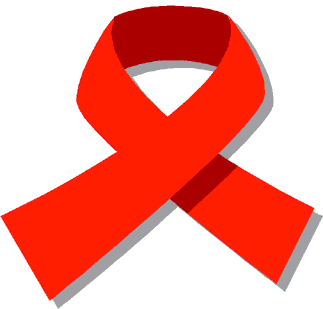 سن: به طوریکه شیرخوارانی که در حوالی دوره زایمان(پریناتال) به عفونت ناشی از ویروس ایدز مبتلا می شوند با سرعت بیشتری دچار بیماری ایدز می گردند و به عبارتی، دوره کمون در آن ها کوتاه تر است.
میزان بروز ایدز، در سال اول زندگی در کودکانی که از مادران مبتلا متولد می شوند، بیشتر از کودکانی است مه از طریق انتقال خون مبتلا گردیده اند.
عوامل موثر در سیر بیماری
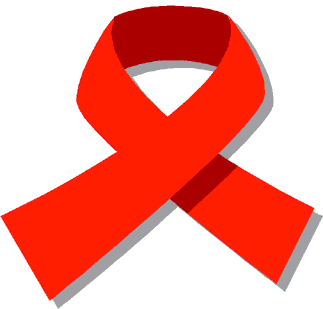 بیماران دچار کاندیدیازیس شدید دهان یا واژن
بیماران مبتلا به لوسمی Hairy cell یا هرپس زوستر منتشر
بیماران با کاهش شدید لنفوسیت های T  CD4+
طیف عوامل بیماریزای فرصت طلب در زمینه ایدز
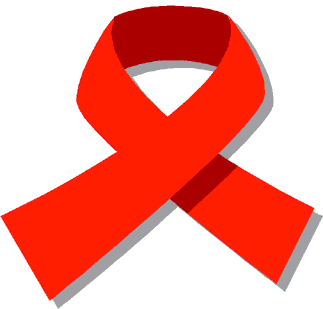 بروز عفونت های فرصت طلب در زمینه ایدز، حاصل میزان سرکوب دستگاه ایمنی، میزان تماس با عوامل بیماریزا و سایر عوامل می باشد.
بعضی از عفونت های فرصت طلب که به عنوان شاخص نقص ایمنی در زمینه عفونت ناشی از HIV به حساب می آیند نظیر عفونت ناشی از پنوموسیستیس جیرووسی در افراد HIV مثبتی که داروی پیشگیرنده ای دریافت نمی کنند به وضوح بیش از سایر زمینه های مشابه است و در 60-80% مبتلایان آمریکای شمالی، عارض می شود.
انتشار جغرافیایی
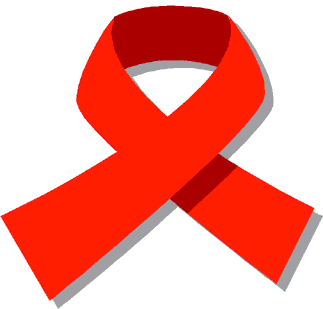 تخمین زده می شود که از شروع پاندمی تا پایان سال 2007 بیش از 70 میلیون نفر به HIV/AIDS مبتلا شده اند که از آن یان حدود 30 میلیون نفر جان خود را ازدست داده اند.
موارد تخمینی ناشی از عفونت HIV که تا پایان سال 2007 در قید حیات بوده اند
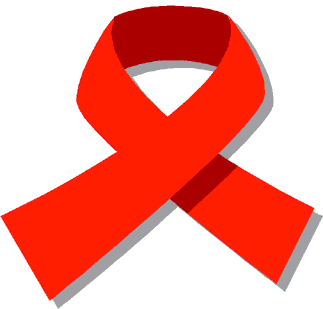 روند جهانگیری HIV/AIDS از سال 1980
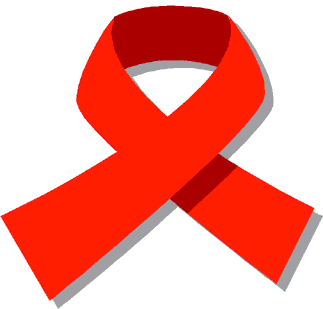 در آمریکای شمالی و اروپا: طبق گزارش سال 2008 سازمان جهانی بهداشت، هنوز همجنس بازی به عنوان شایع ترین راه انتقال عفونت در این منطقه مطرح می باشد.
شایع ترین راه انتقال عفونت با فراوانی 50% را تماس جنسی مردان با یکدیگر تشکیل داده اند. حدود یک سوم موارد، ناشی از تماس جنسی با جنس مخالف و حدود 18% ناشی از اعتیاد تزریقی بوده اشت.
در آفریقا: که به عنوان آلوده ترین منطقه جهان مطرح بوده و 67% کل موارد HIV/AIDS که در پایان سال 2007 در قید حیات بوده اند را متحمل گردیده، 35% موارد عفونت جدید و 38% مرگ های ناشی از ایدز در سال 2007 در جنوب آفریقا رخ داده است.
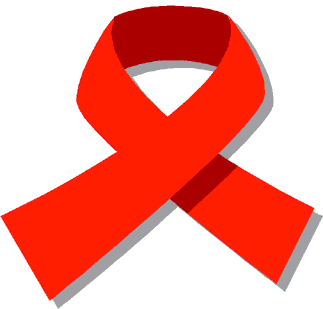 در آمریکای لاتین: حدود یک سوم مبتلایان به عفونت ناشی از HIV منطقه آمریکای لاتین در کشور پر جمعیت برزیل زندگی می کنند. با این وجود در سایه رعایت موازین بهداشتی و اقدامات کنترلی، شیوع بیماری در این کشور وضعیت ثابتی به خود گرفته است. به طوری که در بالغین، حدود نیم درصد باقی مانده و انتقال مادر به کودک به سرعت کاهش یافته و از 16% در سال 1997 به 4% در سال 2002 رسیده است و تحت تاثیر داروهای ضد رتروویروس، میزان مرگ ناشی از بیماری از سال 1996 تا 2002 به نصف تقلیل یافته است.
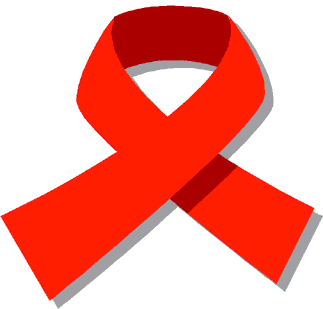 در کارائیب: راه اصلی انتقال ایدز در این منطقه شامل انتقال از طریق تماس جنسی با زنان روسپی می باشد و دختران جوان در معرض خطر بیشتری هستند و تزریقات آلوده، نقش بارزی در انتقال ویروس ندارد.
هائیتی با 170 هزار نفر افراد مبتلا به HIV/AIDS بالاترین بار ناشی از عفونت HIV را در منطقه کارائیب متحمل شده، ولی حای در این منطقه نیز شیوع عفونت رو به کاهش بوده است. به طوریکه شیوع 5/9 درصدی آن در زنان باردار در سال 1996 به 3/1% و در سال 2004 کاهش یافته و در سال 2006 وضعیت ثابتی به خود گرفته است.
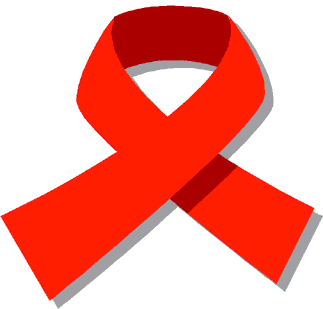 در اروپای شرقی و آسیای مرکزی: 90% مواردی که جدیدا در این منطقه حادث شده است مربوط به دو کشور روسیه(66%) و اوکراین(21%) است. شیوع 1/4 درصد در اوکراین در سال 2005 از هر کشور دیگری در منطقه اروپای غربی و آسیای مرکزی بیشتر بوده این رقم نسبت به سال 2001 از دو برابر نیز افزون تر می باشد.
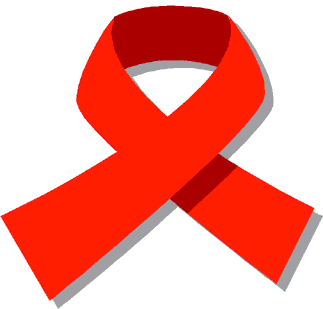 در اقیانوسیه: شیوع عفونت در منطقه گینه جدید در حدود 1/3% می باشد که نشان دهنده همه گیری در حال گسترشی است. ضمنا موارد سالانه بیماری در سال 2006 به 4017 مورد رسیده که نسبت به سال 2002 به بیش از 2 برابر، افزوده شده است.
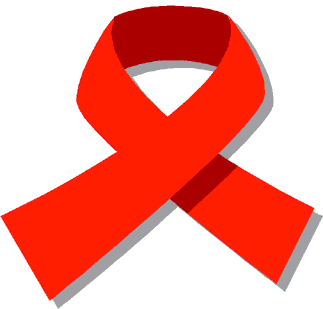 در آسیا: بر اساس گزارش سازمان های موتلفه مبارزه با ایدز در آغز سال 2008، حدود 5 میلیون نفر از مبتلایان به عفونت ناشی از HIV در این منطقه در قید حیات بوده اند که 380000 مورد آن طی یکسال قبل حادث گردیده و در همان سال بیش از 380000 نفر را به هلاکت رسانده است.
وضعیت بیماری در ایران
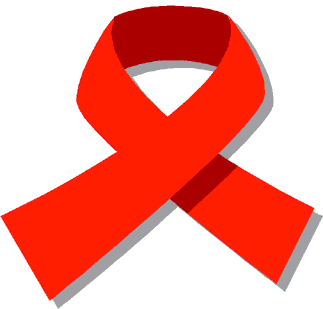 اولین مورد ایدز در سال 1366 در یک کودک 6 ساله مبتلا به هموفیلی که از فاکتورهای انعقادی آلوده به ویروس ایدز وارداتی از اروپا استفاده می نموده، تشخیص داده شده است و تا نیمه اول سال 1387 حدود 18320 نفر مبتلا به HIV/AIDS شناسایی شده اند، به طوریکه تعداد 1592 نفر آنان مبتلا به ایدز بوده اند. لازم به ذکر است که 69% آنان از طریق اعتیاد تزریقی، 1/4% خون و فراورده های خونی، 8% از طریق آمیزش، 0/6% از مادر به کودک و نحوه ابتلای 21% آنان مشخص نگردیده است.
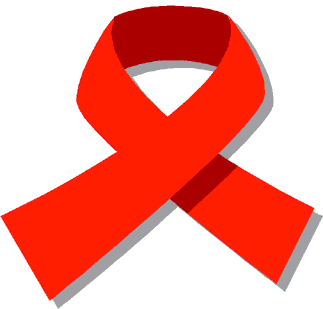 روند زمانی: در هر فصل و زمانی ممکن است حادث شود.
تاثیر سن، جنس و شغل و مقعیت اجتماعی: 5% بیماران در سنین 0-14 سالگی، 85% آنان در سنین 15049 سالگی و 10% آنان در سنین 50 سالگی و بالاتر می باشند. هرچند در سال های قبل فقط 28% آنان را جنس مونث و 72% را جنس مذکر تشکیل می داده ولی آخرین گزارش حاکی ازاین است که در برخی از مناطق، بیش از نیمی از موارد جدید در جنس مونث اتفاق افتاده است و در بعضی از کشور های آفریقایی، زنان جوان حدود 2/5 برابر مردان جوان، مبتلا شده اند.
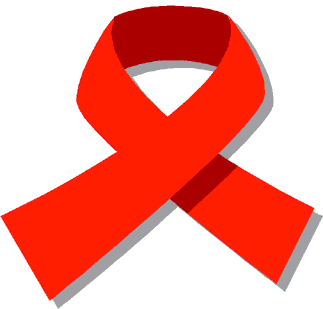 ارتباط بیماری با شغل  نیز به اثبات رسیده است به طوریکه ایالات متحده که بیشترین موارد ایدز گزارش شده در سطح جهان را به خود اختصاص داده است حدود 23950 مورد از موارد ایدز شناخته شده در آن کشور تا سال 2001 را در کارکنان بهداشتی خود گزارش کرده اند.
تاثیر عوامل مساعد کننده
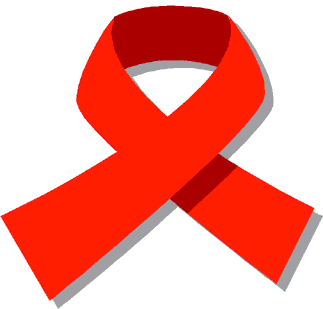 عواملی نظیر فقر، بیکاری و اعتیاد زمینه را برای گرایش به فحشاء مساعد می کند و فرد را به گروه پر خطر ایدز ملحق می نماید.
میزان حملات ثانویه ایدز
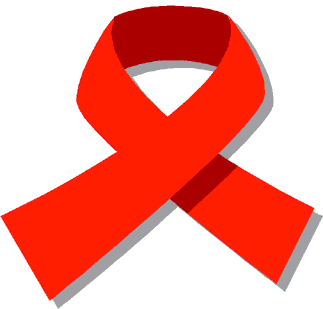 پیشگیری و کنترل
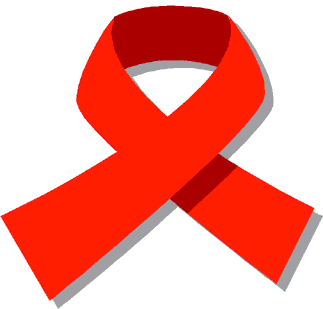 سطح اول
دست اندرکاران بهداشت عمومی ومراقبین بهداشت مدارس باید بر این واقعیت تاکید کنند که دارا بودن شرکای جنسی متعدد و اعتیاد تزریقی، باعث افزایش خطر بروز عفونت ناشی از HIV می شود و باید دانش آموزان را به ترک یا تعدیل عادات زمینه ساز HIV راهنمایی کنند.
اجتناب از تماس جنسی به هر شکل ممکن با افراد دچار عفونت HIV
دقت هنگام دست زدن، استفاده کردن و دفع سر سوزن و سایر وسایل نوک تیز
گزارش موارد تشخیص داده شده
ضد عفونی  کردن وسایل و تجهیزات آغشته با خون و ترشحات و مواد دفعی
پیشگیری دارویی به منظور جلوگیری از بروز عفونت های ثانویه
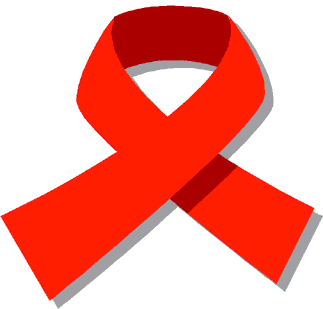 سطح دوم
با سرکوب تکثیر ویروس عامل ایدز، می توان بر طول عمر مبتلایان به HIV وکیفیت زندگی آنان افزود وحتی از بروز عفونت های فرصت طلب نیز به نحو بارزی کاست.. در حال حاضر در بسیاری از کشور های صنعتی، درمان با داروهای ضد رتروویروس را بر اساس تعداد لنفوسیت های CD4+ و بار ویروسی شروع میکنند.
نیازی به ایزولاسیون افراد HIV مثبت نمی باشد زیرا اقدام موجه و مثری به حساب نمی آید.
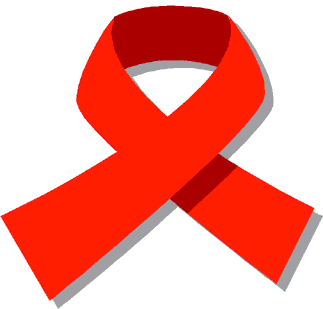 سطح سوم
مداخله جراحی در مواقع لازم:
بازتوانی در موارد لازم
اعاده حیثیت اجتماعی در افرادی که به علت ابتلا با HIV/AIDSاحتمالا شغل خود را از دست داده  و منزوی گردیده اند.
شیوه رویارویی با افراد تماس یافته
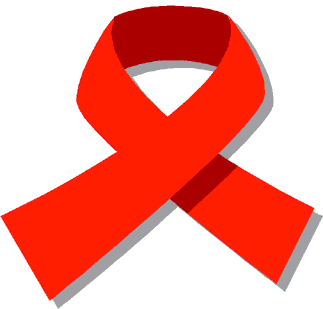 1- اینکه درمان پیشگیرنده تجربی با دو یا چند داروی ضد رتروویروس آغاز گردد. مگر اینکه با بهره گیری از اطلاعات بیشتر در مورد عدم آلودگی مورد اولیه، عدم لزوم چنین اقدامی اثبات گردد.
2- پس از وقوع تماس، در صورتی که وجود عفونت ناشی از HIV در بیمار، به اثبات نرسیده استبررسی های لازم انجام شود و پس از اثبات عفونت، به مصرف داروهای ضد رتروویروس اقدام گردد.
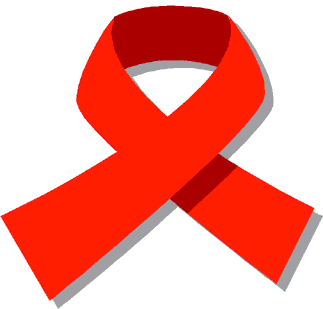 با تشکر